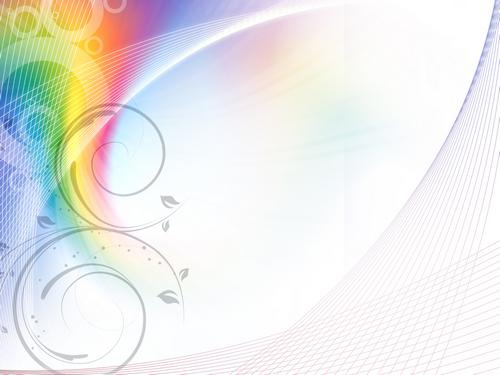 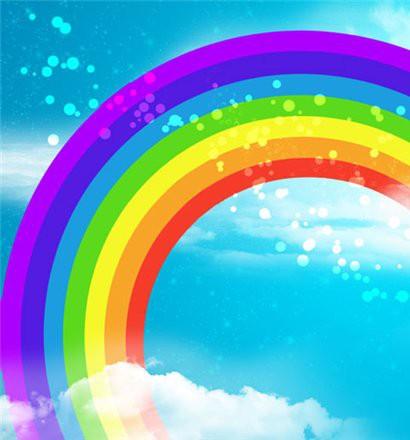 Портрет.
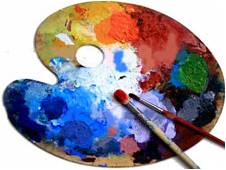 Портрет.
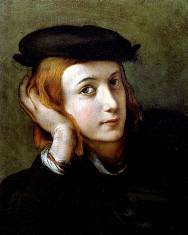 (от  франц. – изображать,  
 передавать  «черта  в  черту»)
– это изображение  человека
или  группы людей,
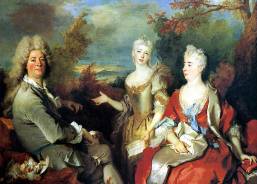 реально  существующих,  
либо существовавших  в  прошлом.
[Speaker Notes: Щелкните один раз мышкой для включения анимации слайда.
Учащиеся должны самостоятельно дать определение портрета. Данный слайд является вспомогательным и поясняющим.
Для перехода к следующему слайду, щелкните мышкой в любом свободном от изображений и текста месте слайда.]
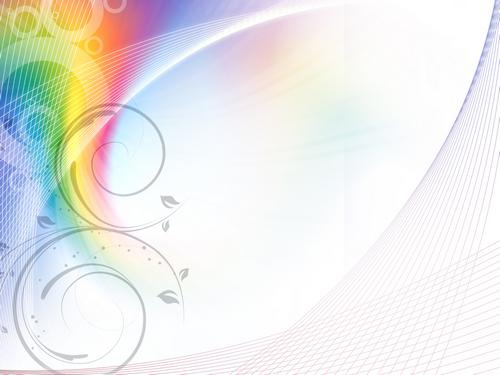 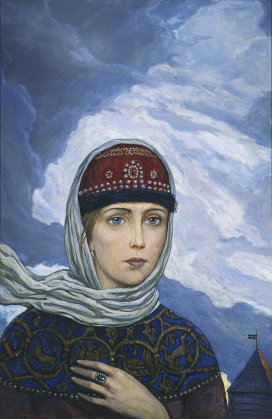 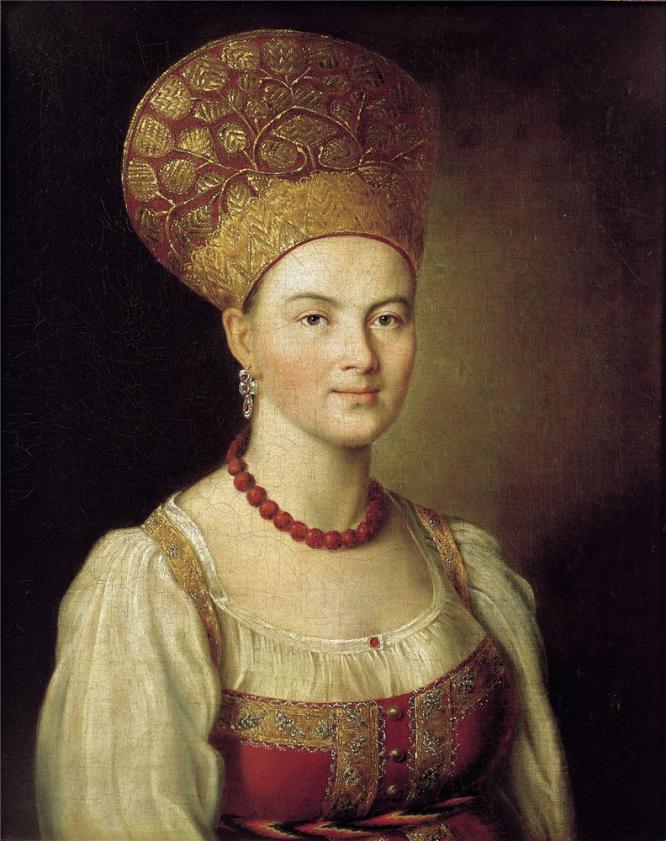 Портрет крестьянки в русском
костюме       Н.Аргунов
Ярославна      И. Глазунов
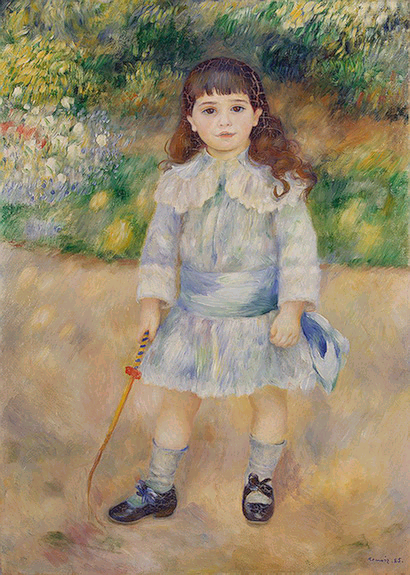 Ребенок с кнутиком. 

Ренуар О., Франция. 1885. Холст, масло
[Speaker Notes: С помощью управляющей кнопки «возврат» вернитесь к предыдущему слайду.]
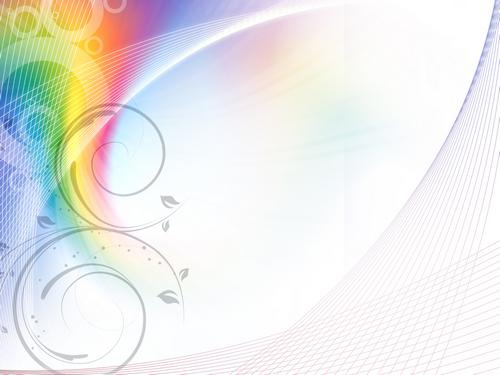 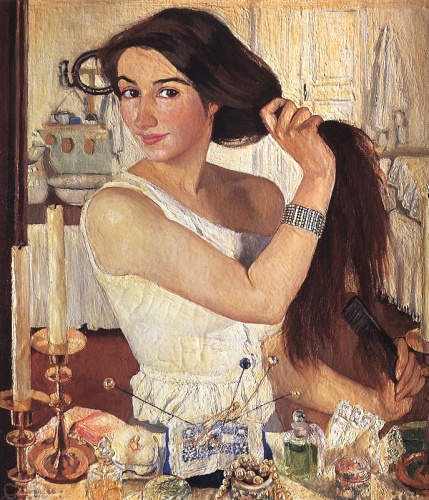 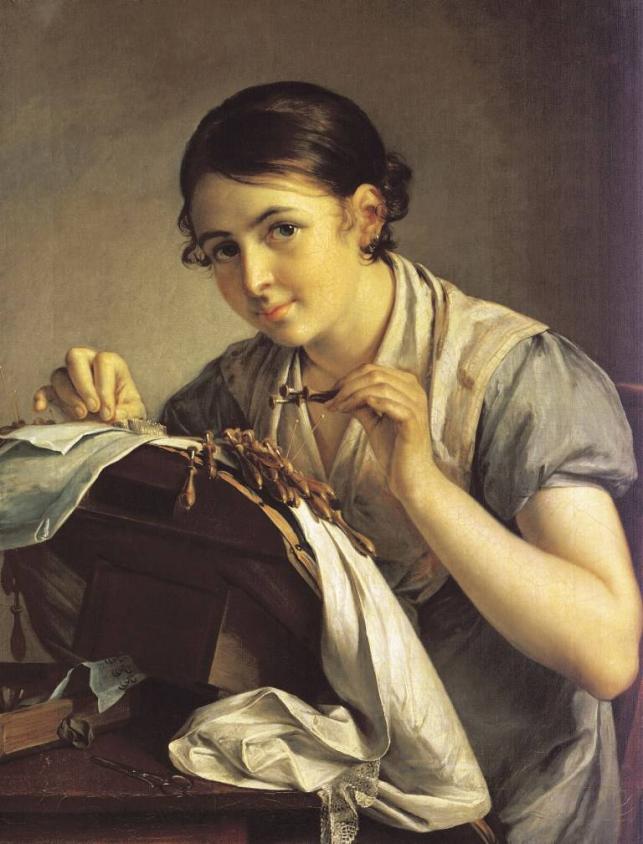 За туалетом. Автопортрет.
З. Серебрякова
Кружевница  В.Тропинин
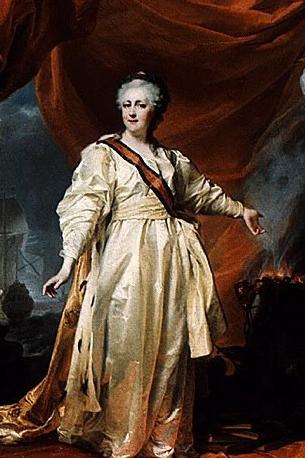 Портрет  Екатерины  II. 

Левицкий Д.Г., 
Россия. 1783 г. 
Холст, масло
[Speaker Notes: С помощью управляющей кнопки «возврат» вернитесь к предыдущему слайду.]
Персонажи портрета
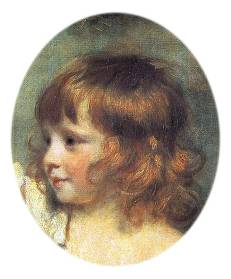 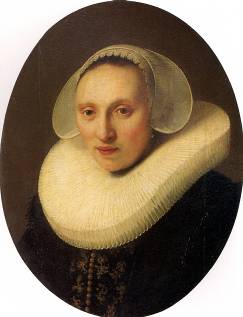 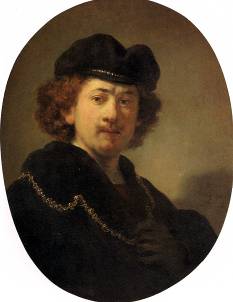 детский
мужской
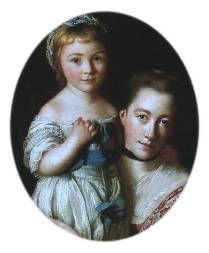 женский
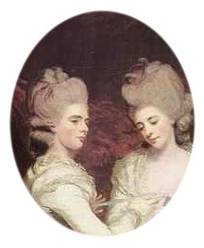 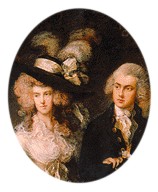 смешанный
[Speaker Notes: Щелчком мыши открываются изображения. Учащиеся определяют характеристику портрета по тому, какой персонаж на нем изображен.По щелчку постепенно открываются названия этих характеристик.
По управляющей кнопке, которая появляется в правом нижнем углу, вернитесь к Плану описания портрета.]
Положение  персонажа в картине
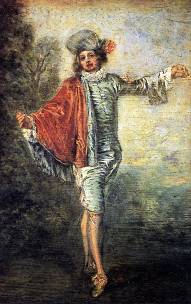 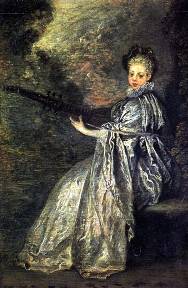 стоящая  натура
сидящая  натура
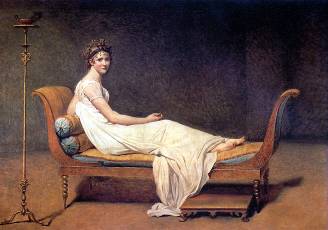 лежащая  натура
[Speaker Notes: Схема поясняющая положение персонажа в картине.
В зависимости от композиции, от того как изображен этот персонаж /стоящим, сидящим или лежащим/ зависит эта характеристика.
Схема открывается по щелчку мыши.
По управляющей кнопке, которая появляется в левом нижнем углу, вернитесь к Плану описания портрета.]
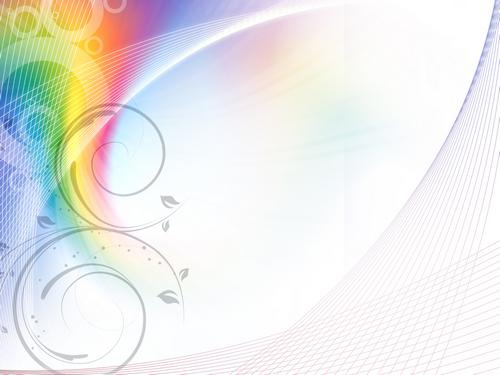 Рисуем портрет
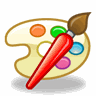 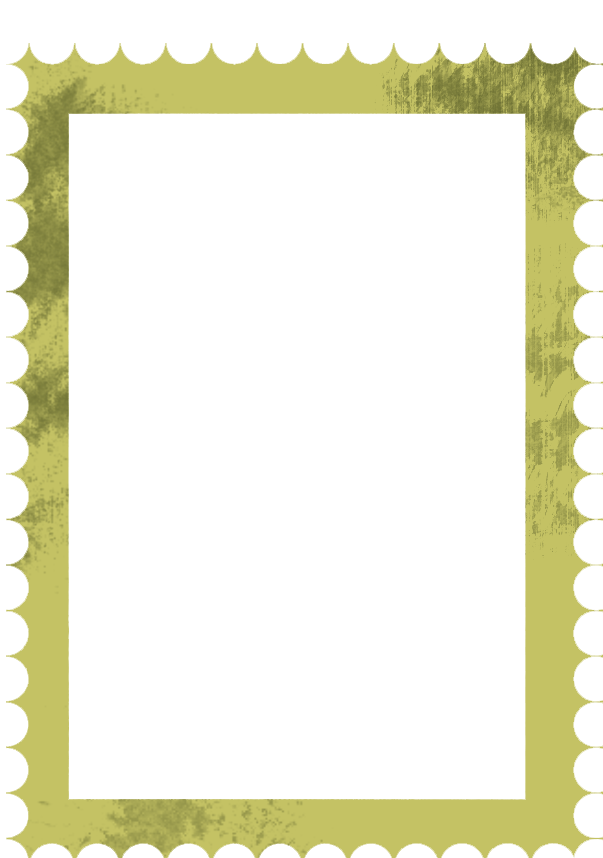 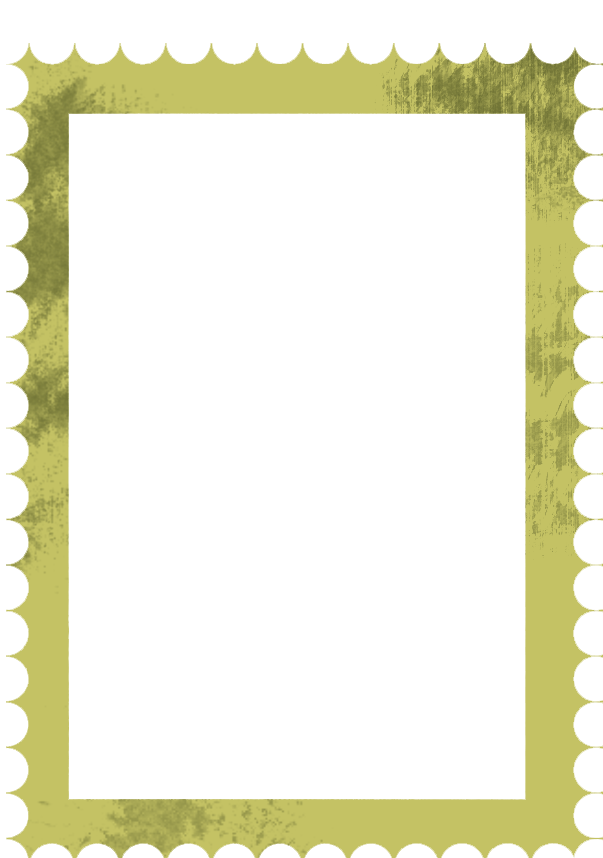 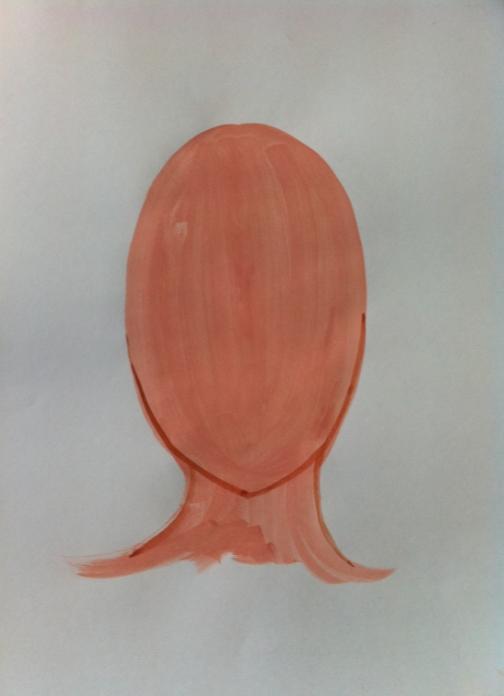 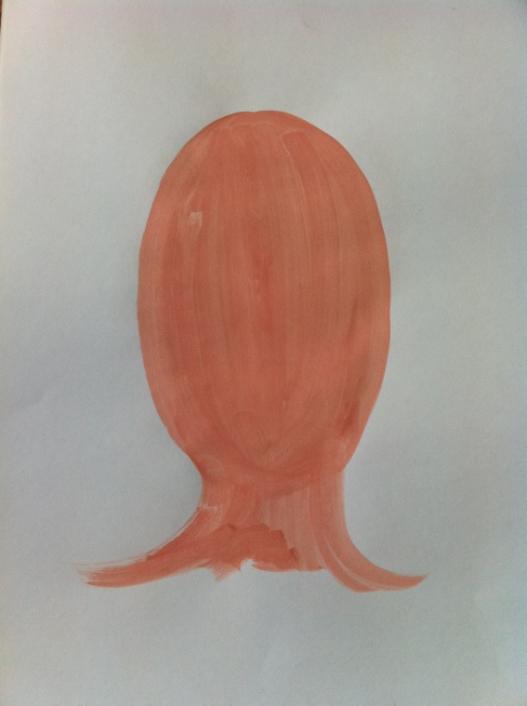 Рисуем овал головы
Подчёркиваем подбородок
.
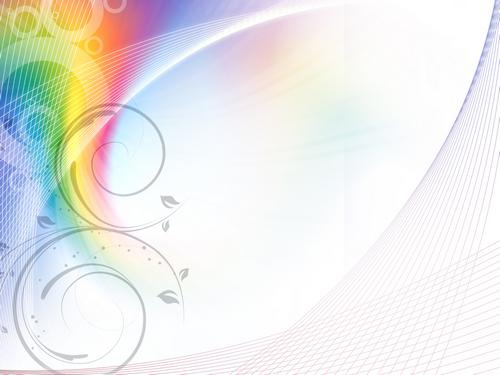 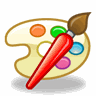 Пропорции лица
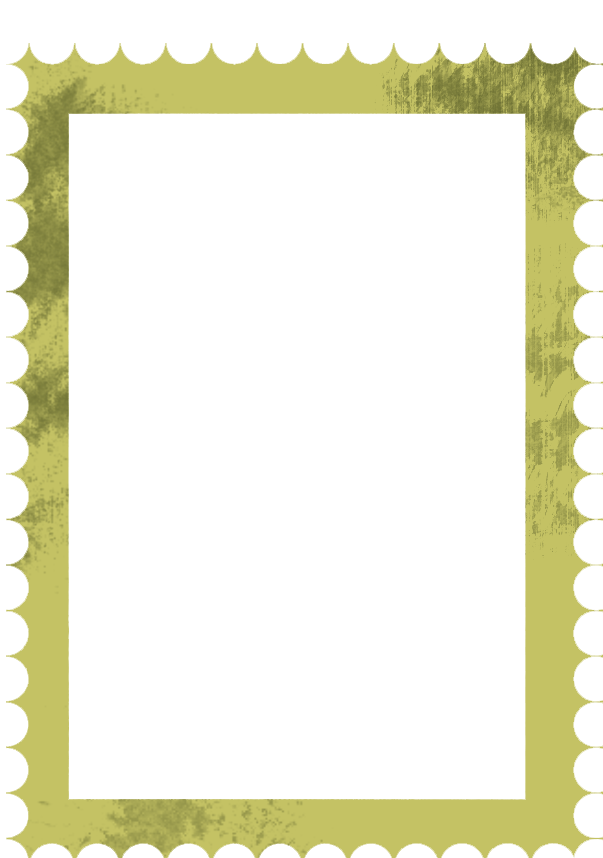 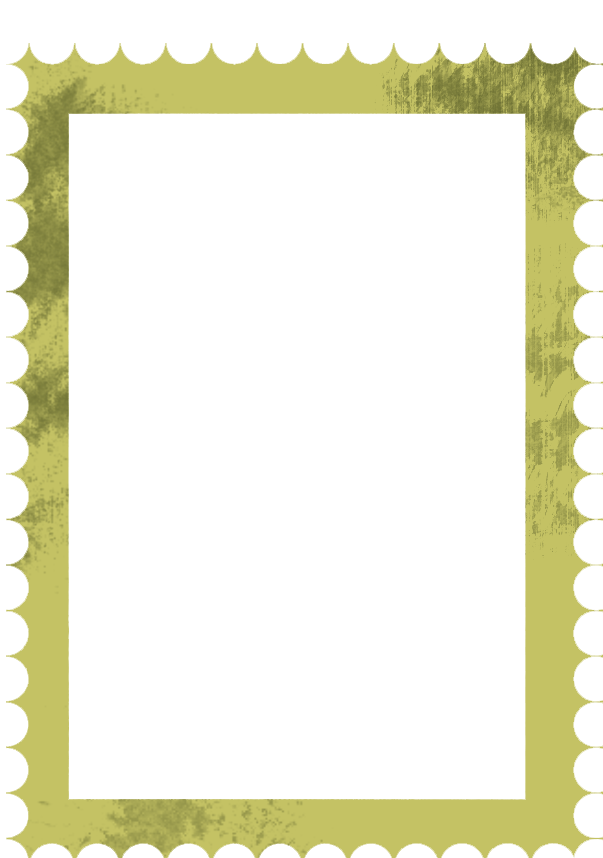 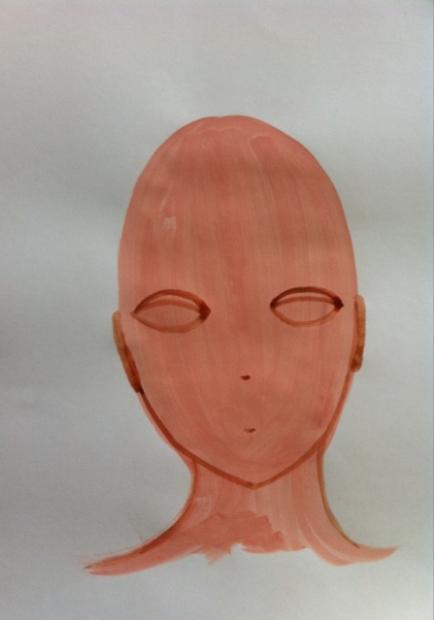 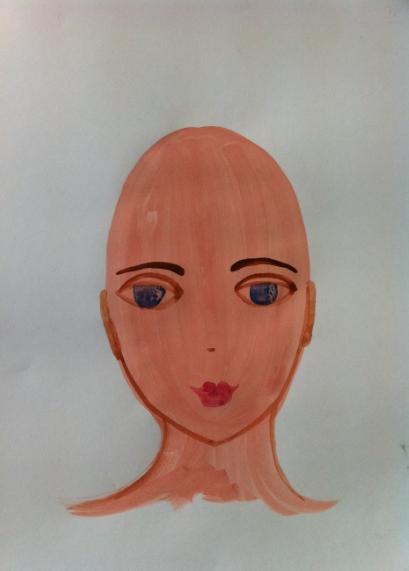 Линия волос
Линия глаз
Линия  носа
Линия подбородка
Глаза в центре овала!
Расстояние между глазами
равно самому глазу.
Овал головы делим на четыре
равные части.
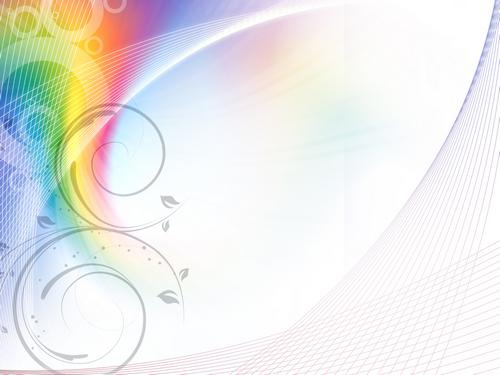 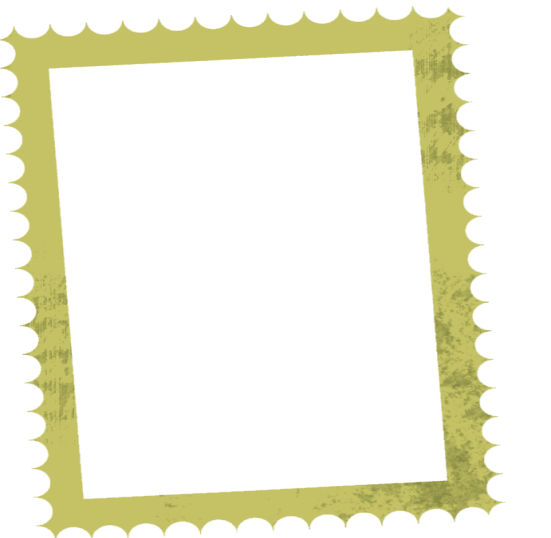 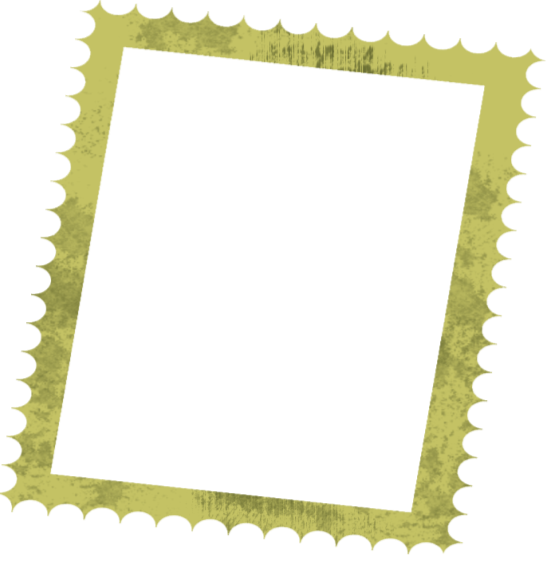 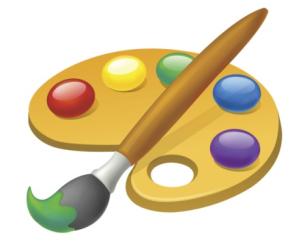 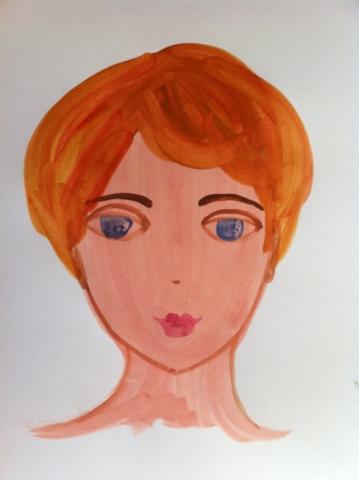 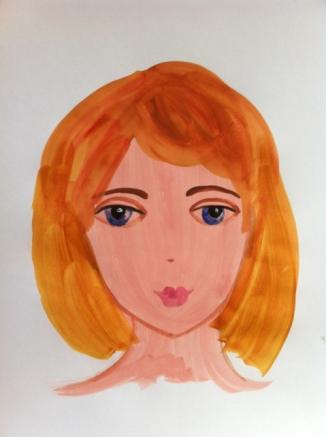 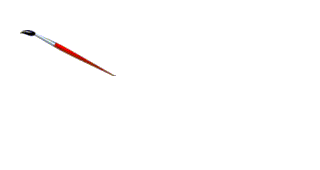 Короткие волосы.
Уши рисуем между двумя линиями-
линией глаза и линией кончика носа.
Наблюдайте друг за другом, 
рассматривайте лица.
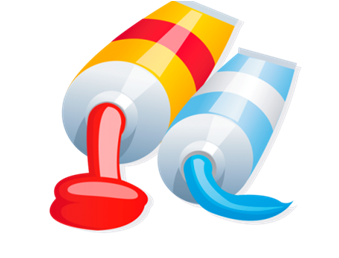 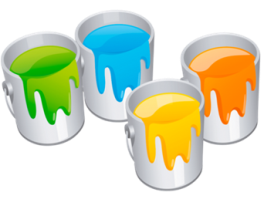